السلام عليكم ورحمة الله وبركاتة
اهلا وسهلا
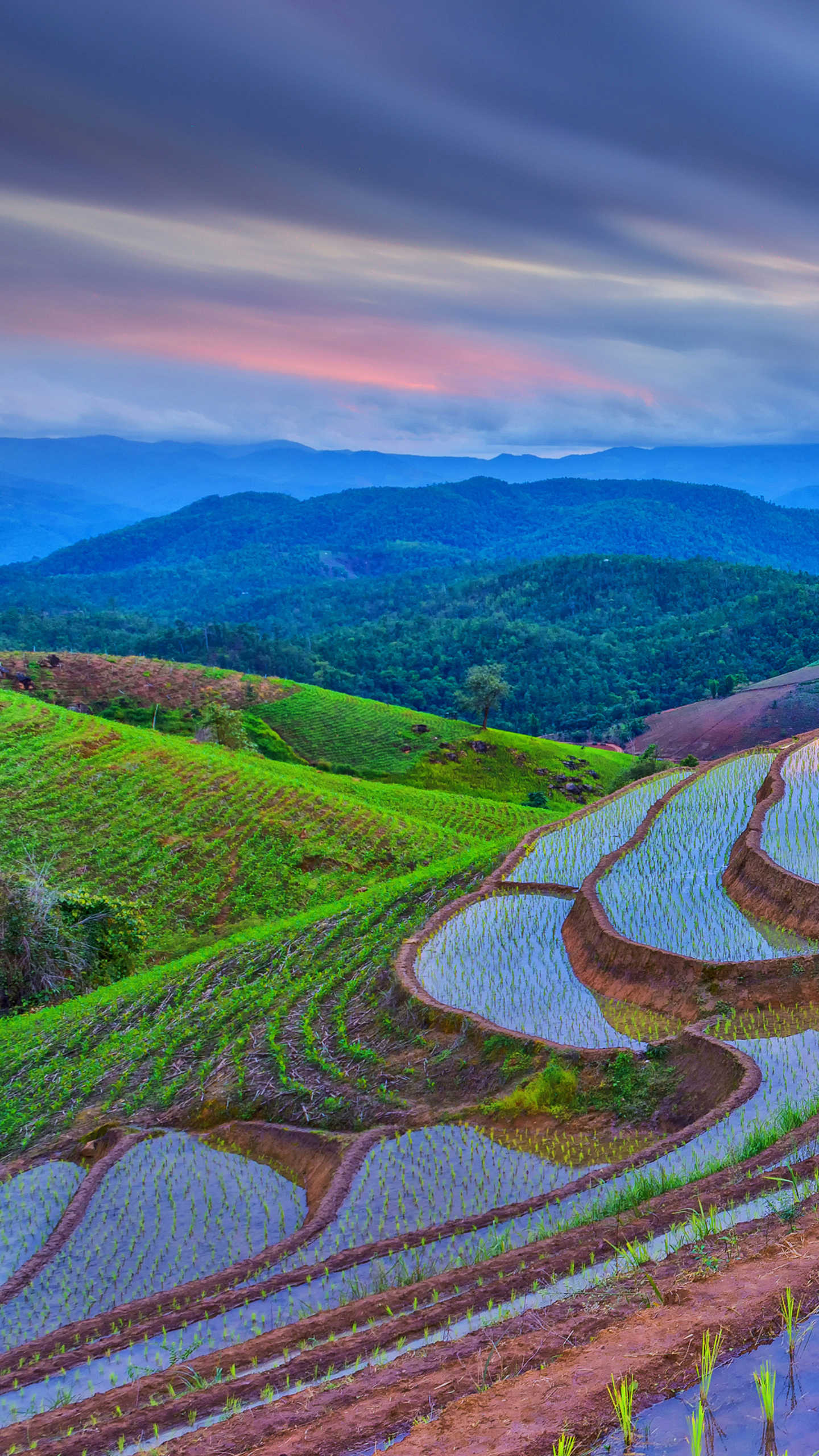 تعريف المعلم
قاضي محمد العمران
المعلم المساعد  العرب:المدرسة الداخل خارول 
كشنو فور –برورا-كوميلا
E-MAIL  :kaziimrancomilla@gmail.com
MOBIL PHONE:01812731302
تعريف الدرس
الجماعة: الصف العاشر من الداخل
المادة:اللغة العربية الأتصالية         
الجزء: الحوار                                  
التاريخ
الوقت:
خمسون دفيفة
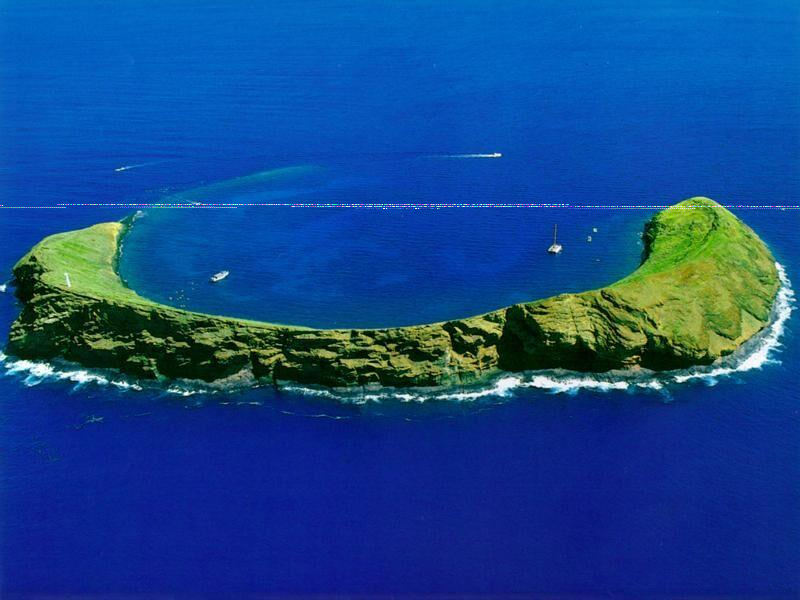 المناظر  التالية؟
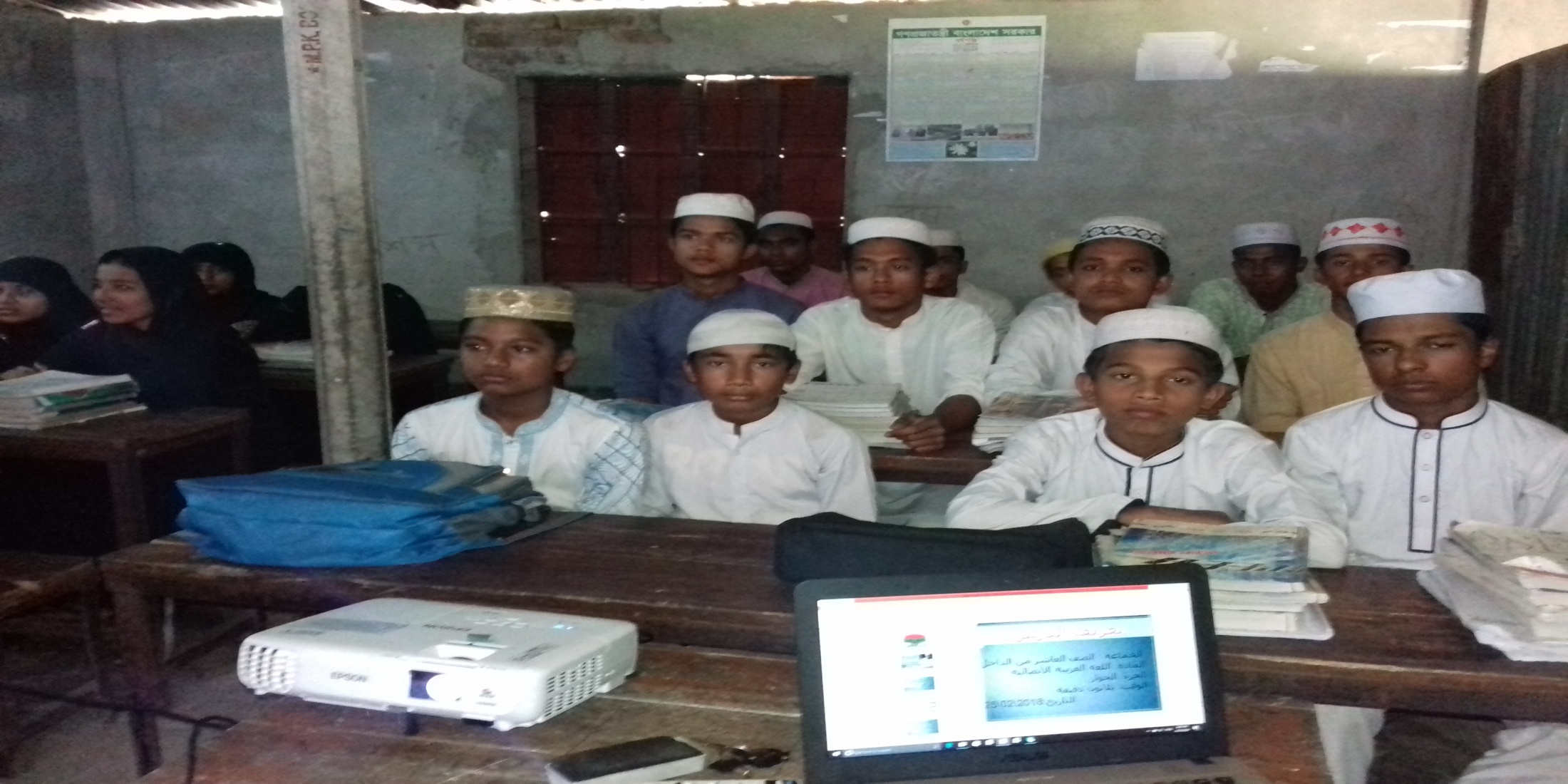 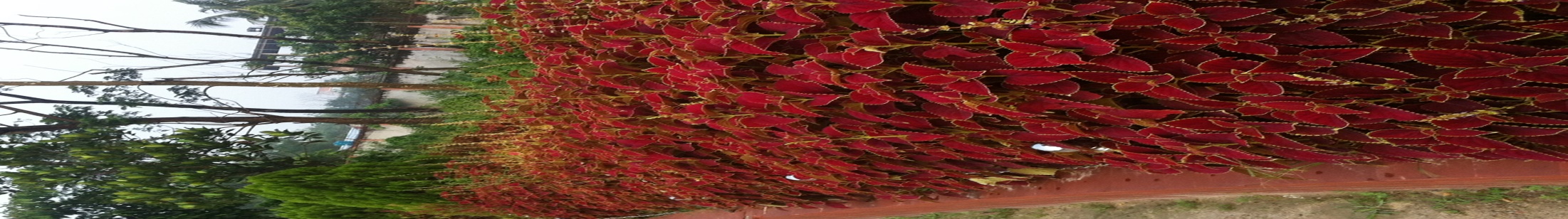 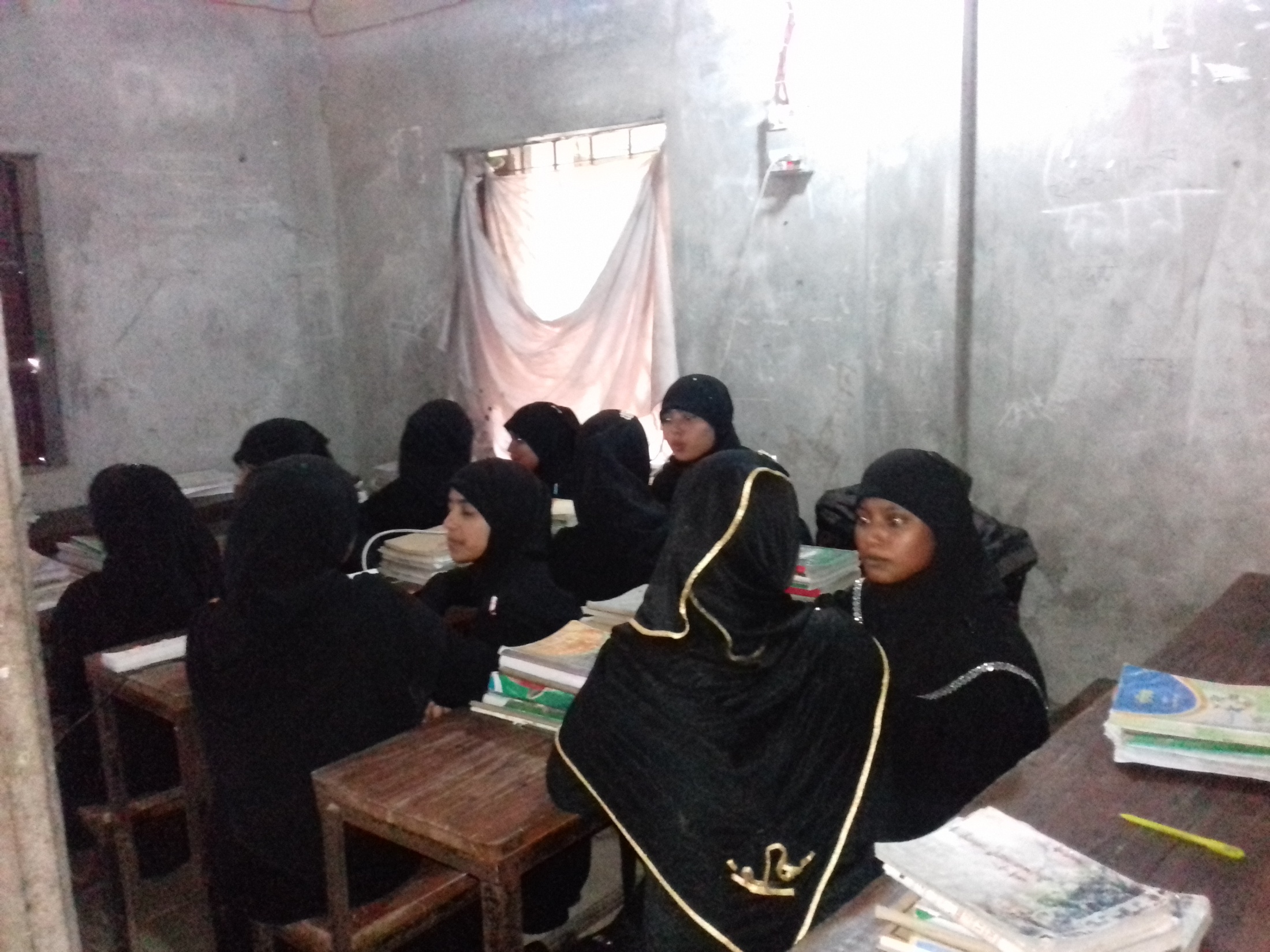 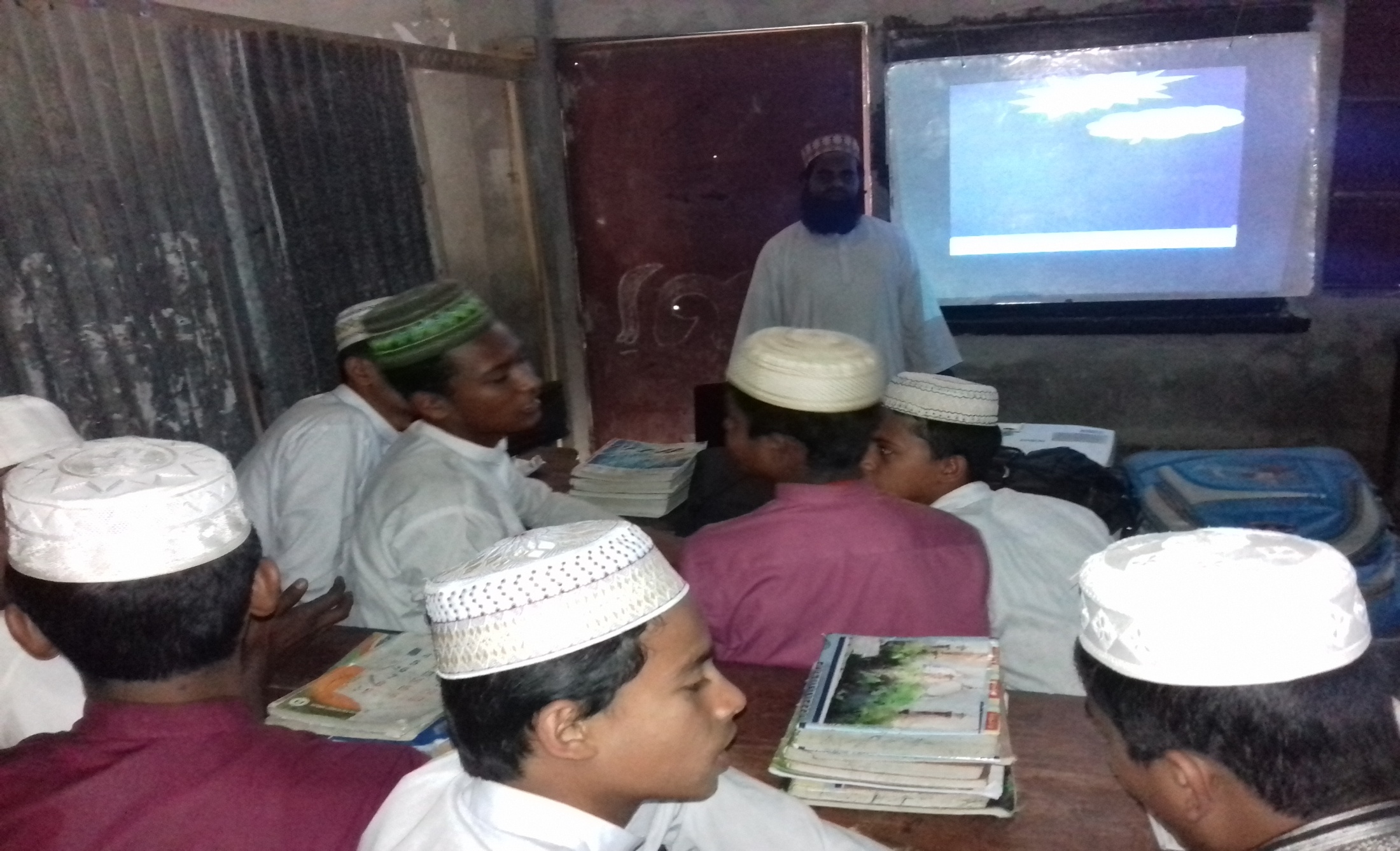 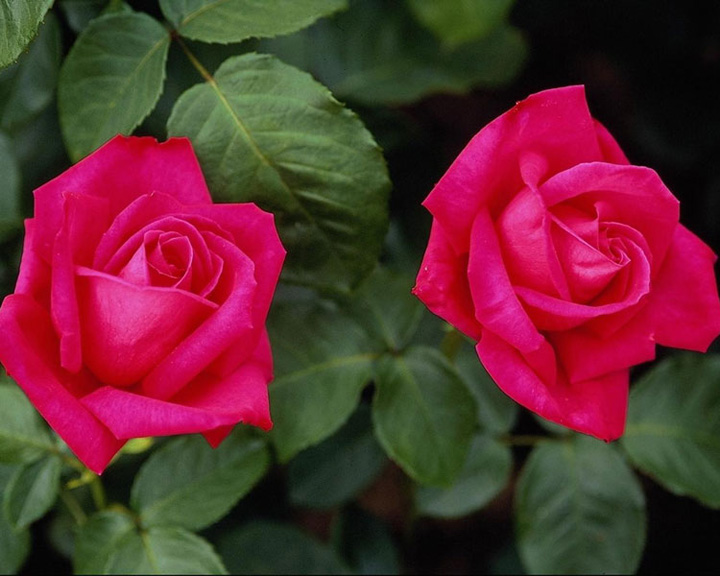 درس اليوم
الحوار بين احمد كرلس عن (الحوار مع الأجنبي)
(الواحدة السابعة-الدرس الثاني- الصفحة
نتيجة التعليم
يعلم الطلاب بعد اختتام هذا الدرس
يقدر الطلاب ان يكتبوا الحوار            
يمكن الطلاب  مهارة الكلام مهارة     الكاتبة مهارة الاستماع مهارة  القراء
تدريب الحوار
درس الحوار
احمد :السلام عليكم ورحمة الله وبركاتة                             
كرلس :وعليكم السلام ورحمة الله وبركاتة                          
احمد:كيف حالك ؟                                                        
كرلس:بخير الحمد لله                                                     
احمد :اهلا وسهلا                                                         
كرلس:ما اسم نبيك                                                         
احمد :محمد صلي الله عليه وسلم                                            
كرلس: هل كان نبي عربي او عجمي                                   
احمد:كان نبي عربي
تقدير
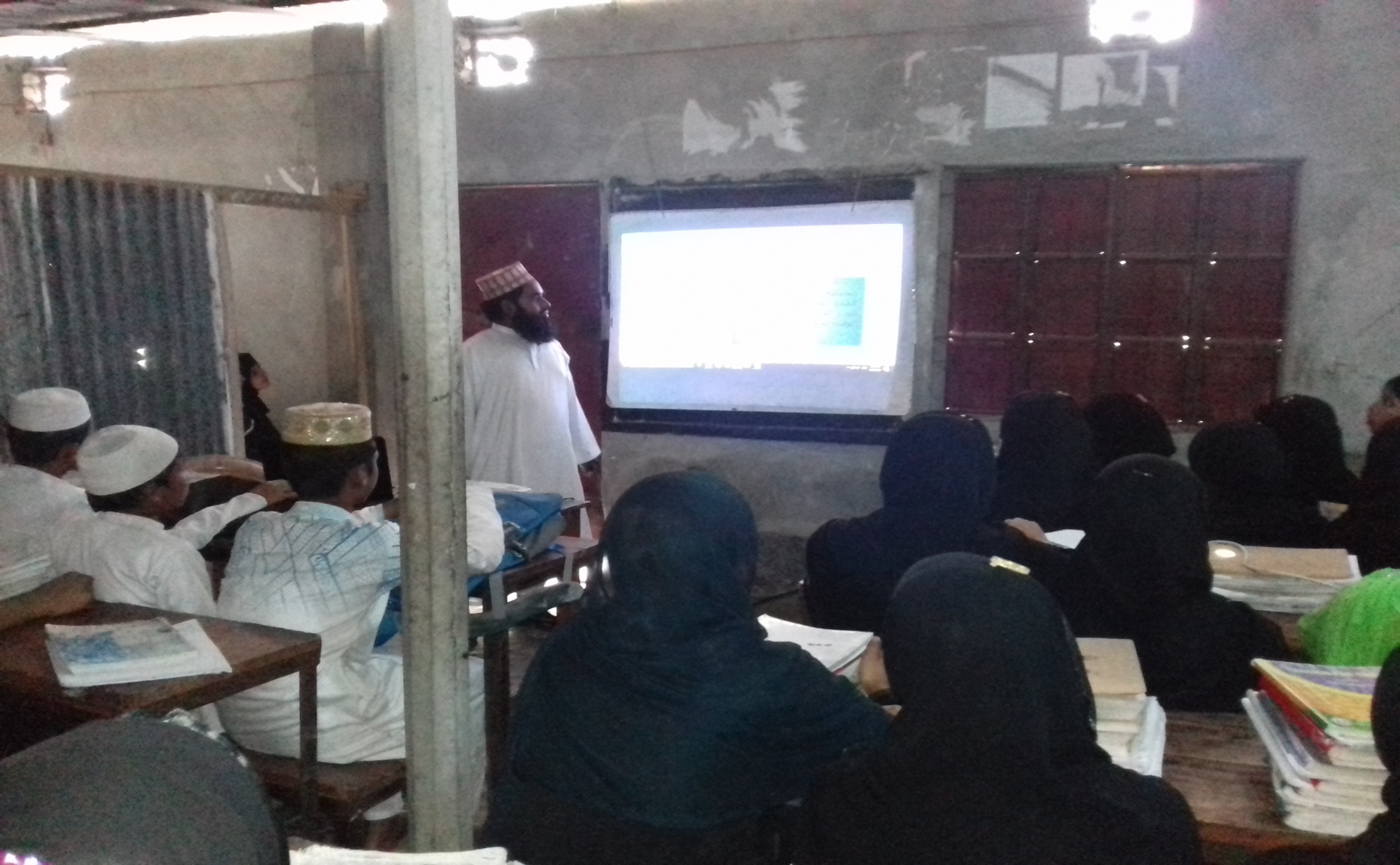 العمل نفسي
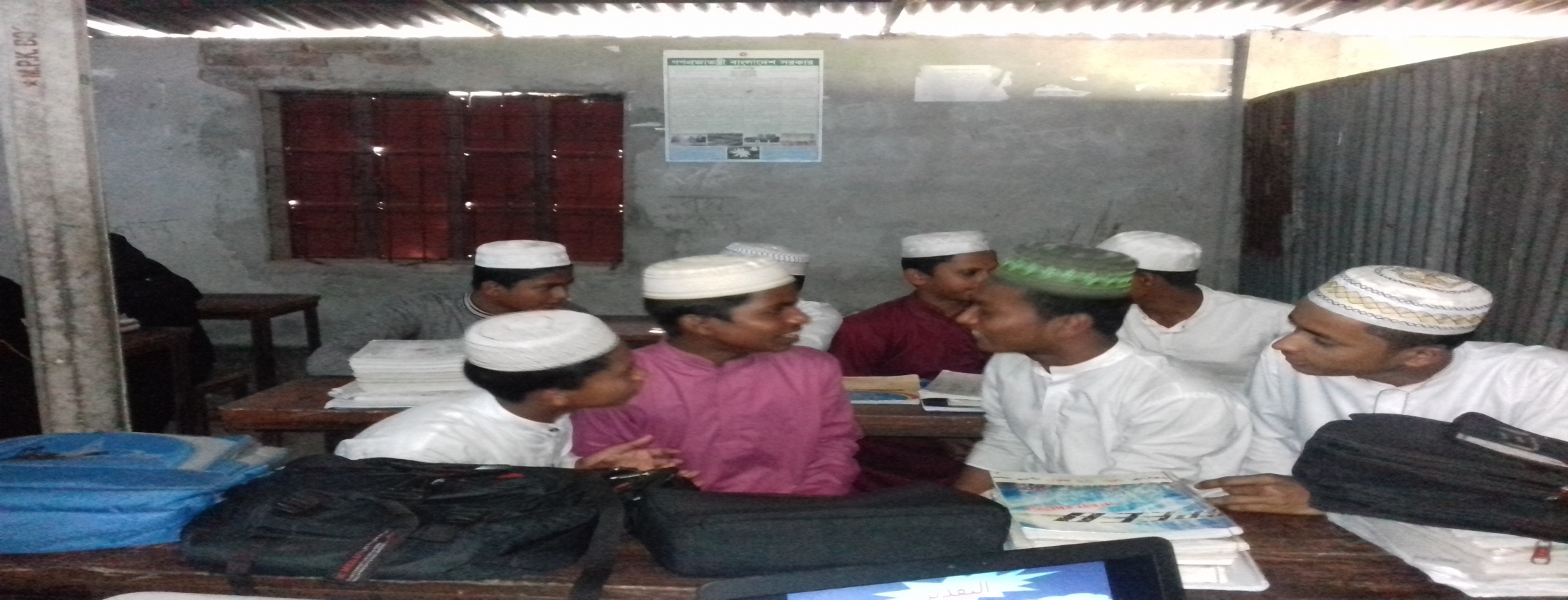 العمل الزواجي
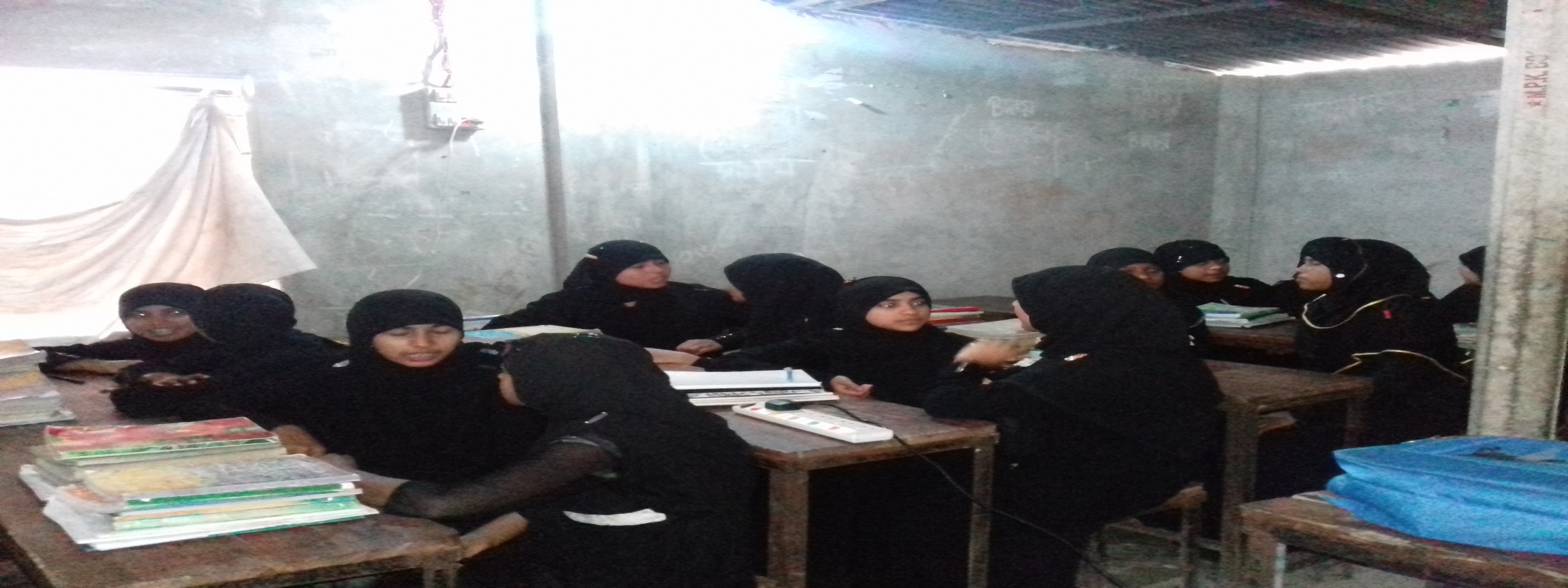 اشرعوا تدريب الحوار  جيدا
الواجب المنزلي
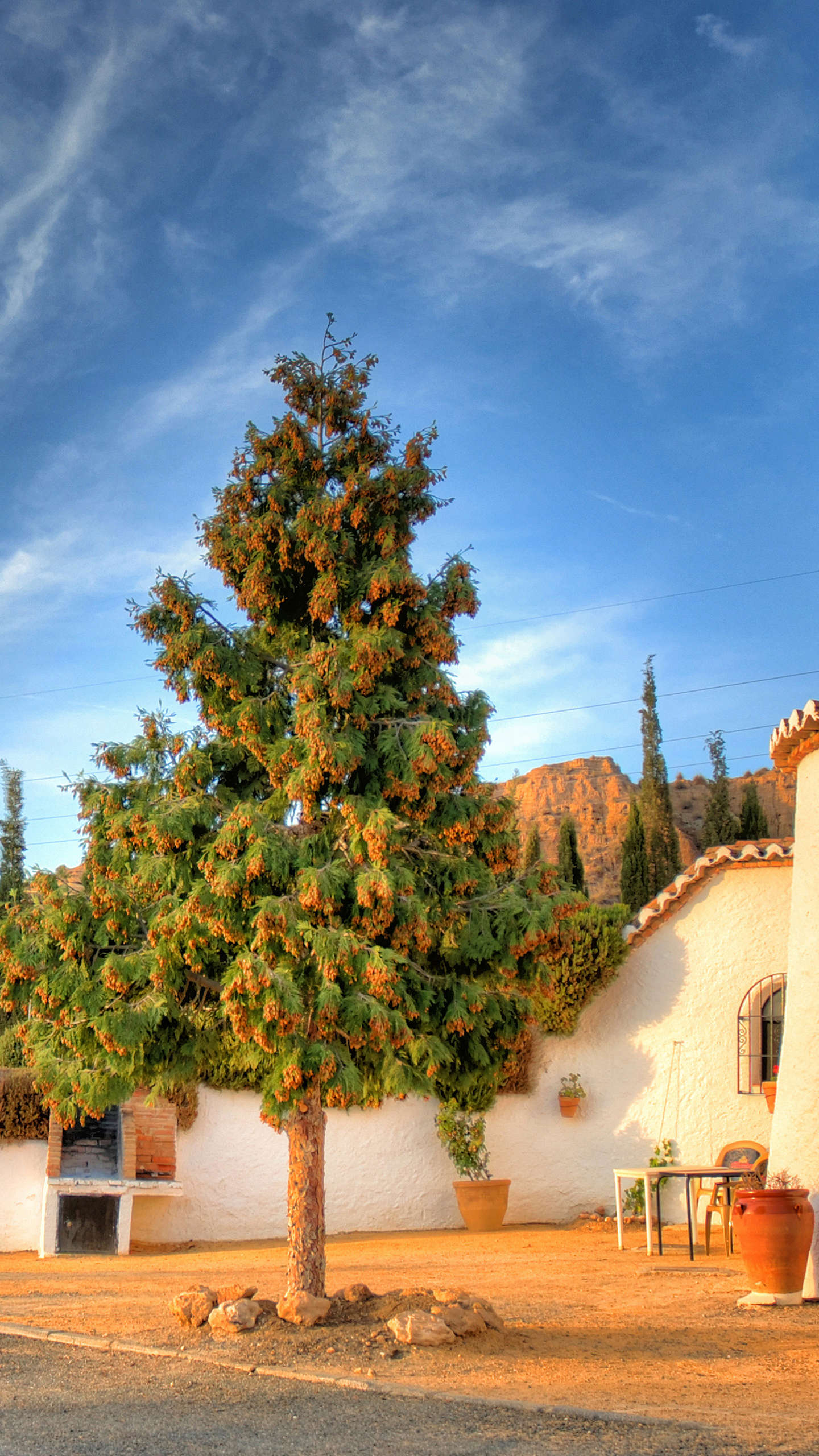 احفظوا الحواراقل ست  جمل
شكرا
شكرا
الله  حافظ